Alerte à la banque
Alerte !!! L’alarme sonne : il y a un problème dans la banque.
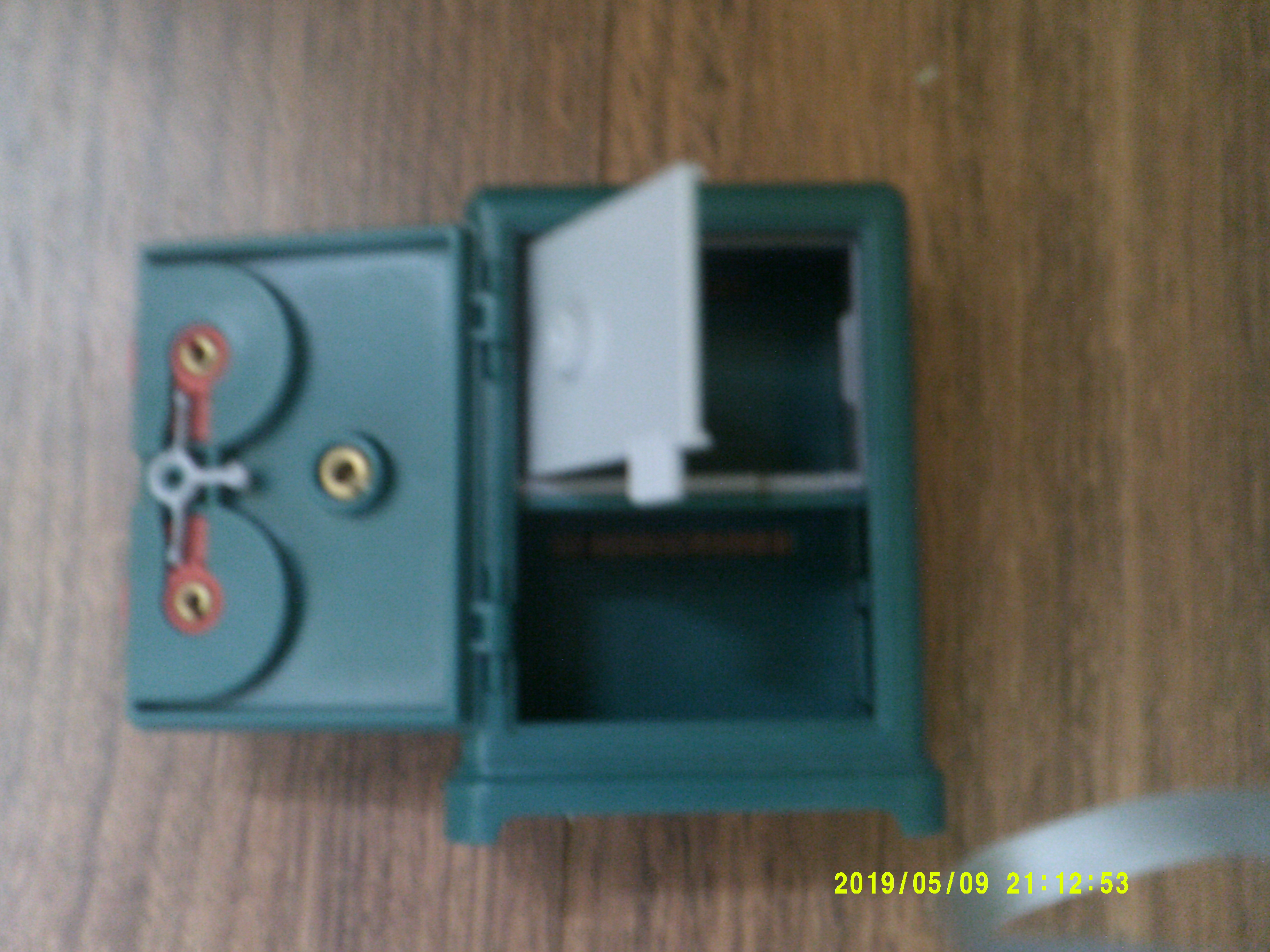 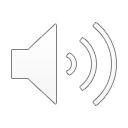 Iuiuiuiuiuiuiuuuuuuu
Marla la banquière se précipite près du coffre fort.
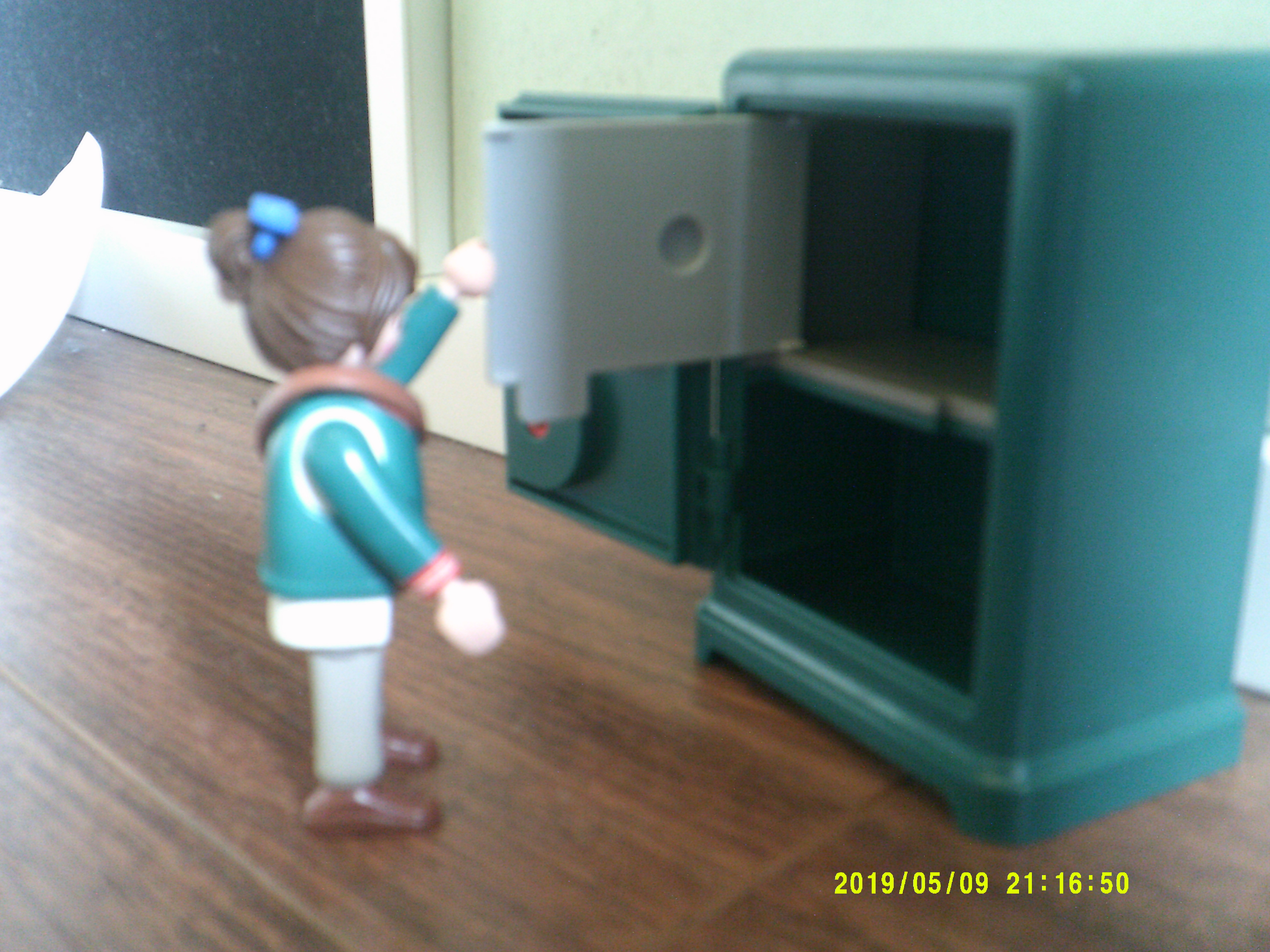 Catastrophe !!! On a volé la statuette inca !
Le voleur s’enfuit avec la statuette.
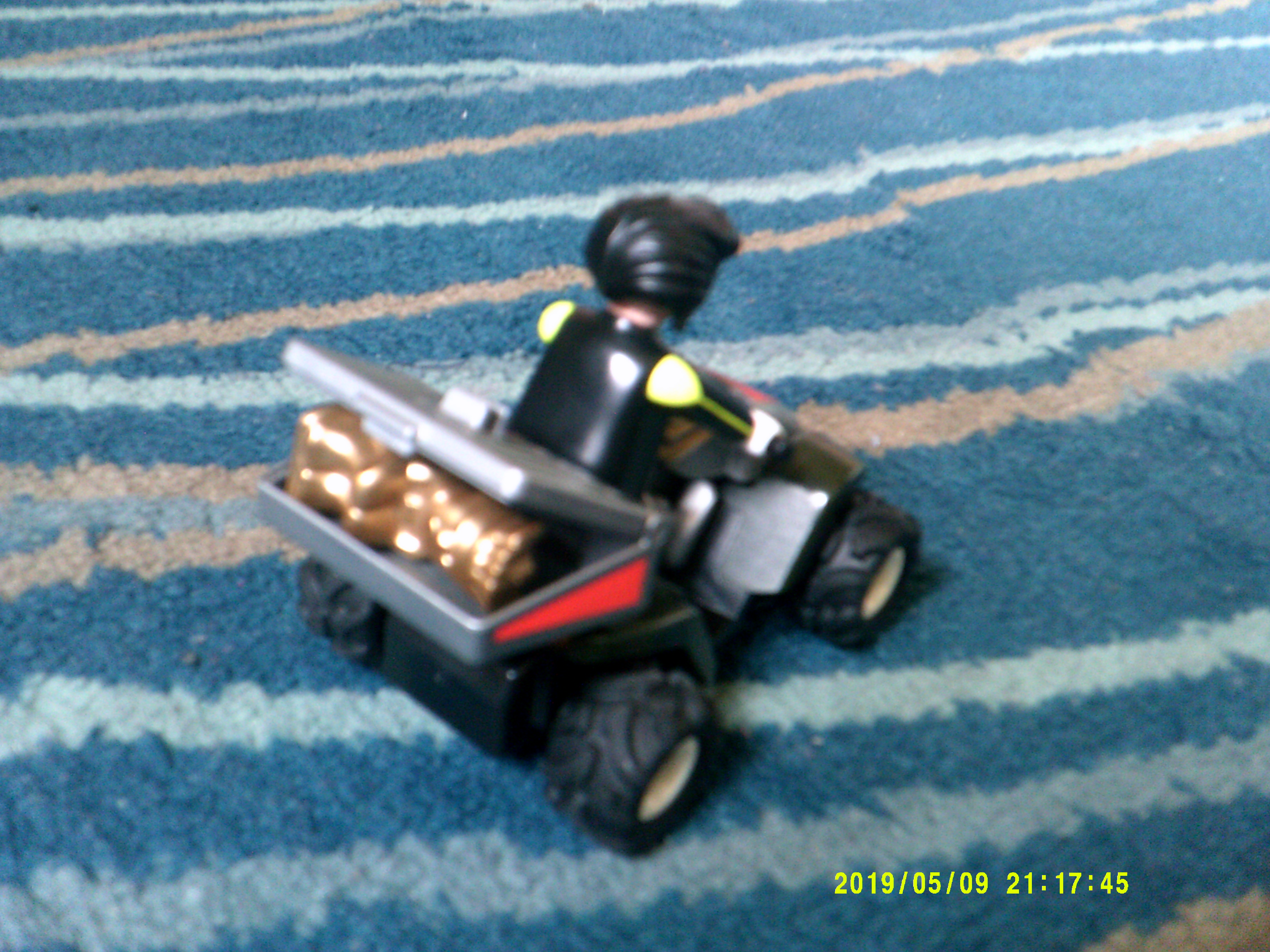 Yes !!! Jl’ai eue !
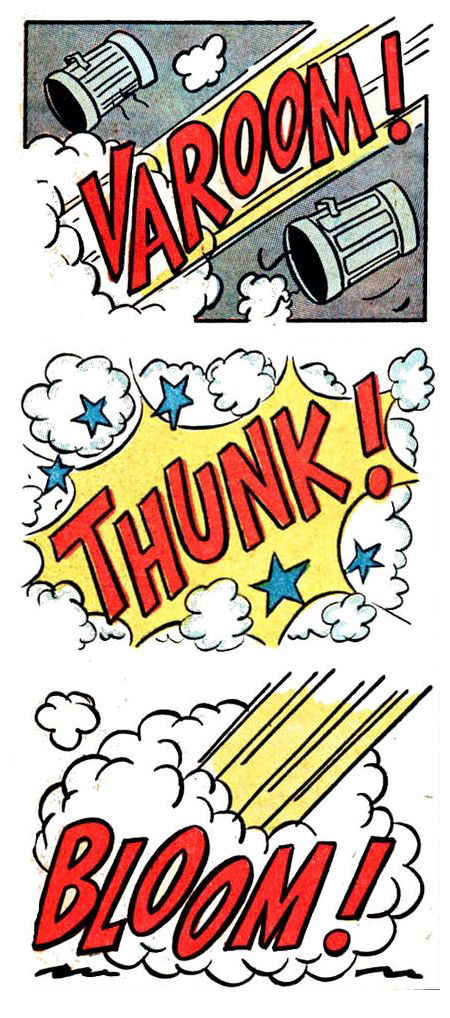 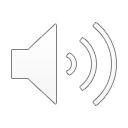 Le voleur continue sa course, suivi de près par les policiers.
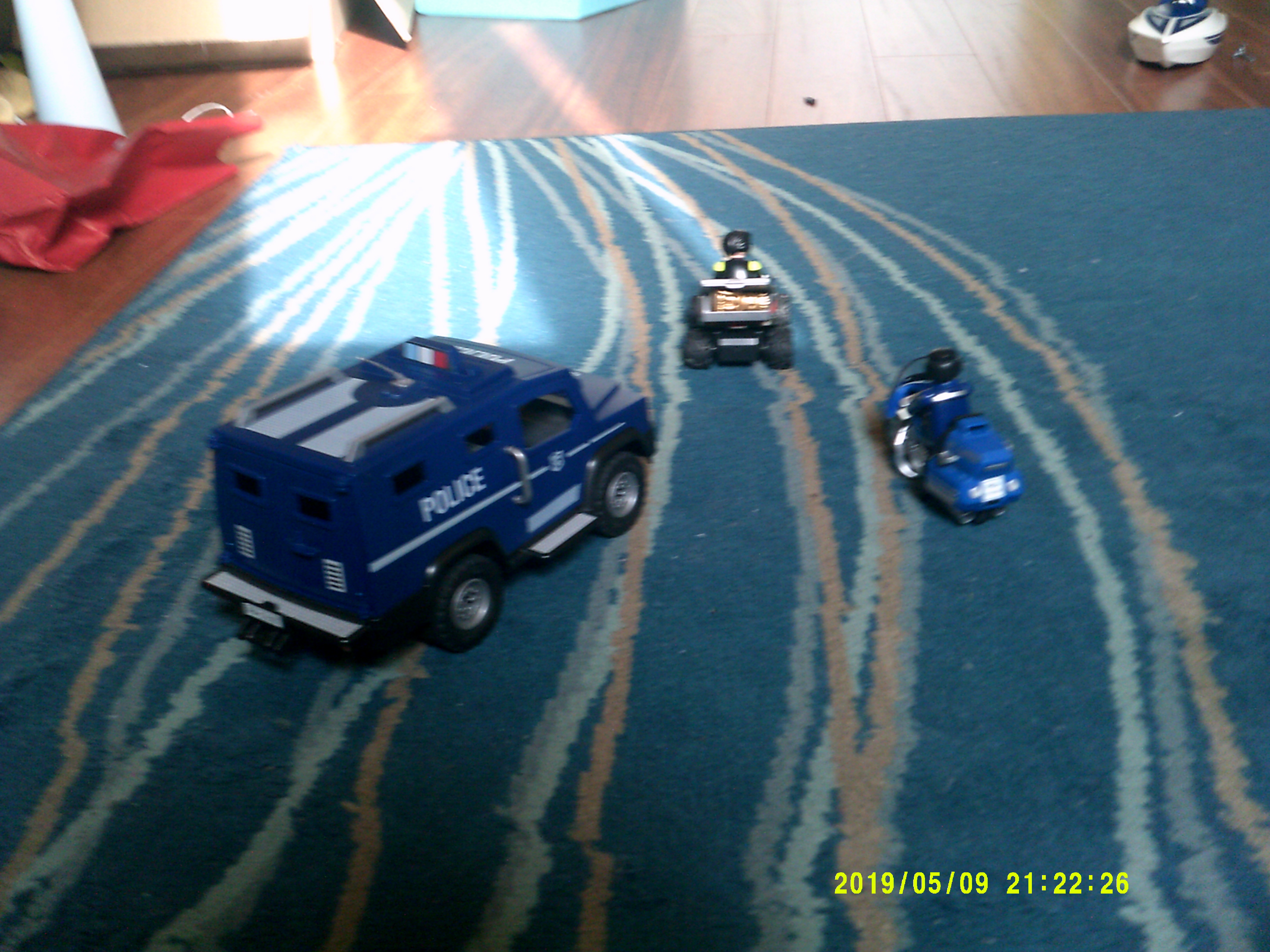 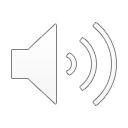 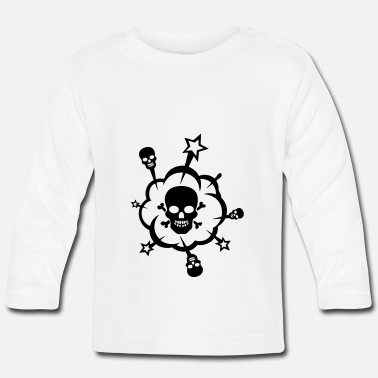 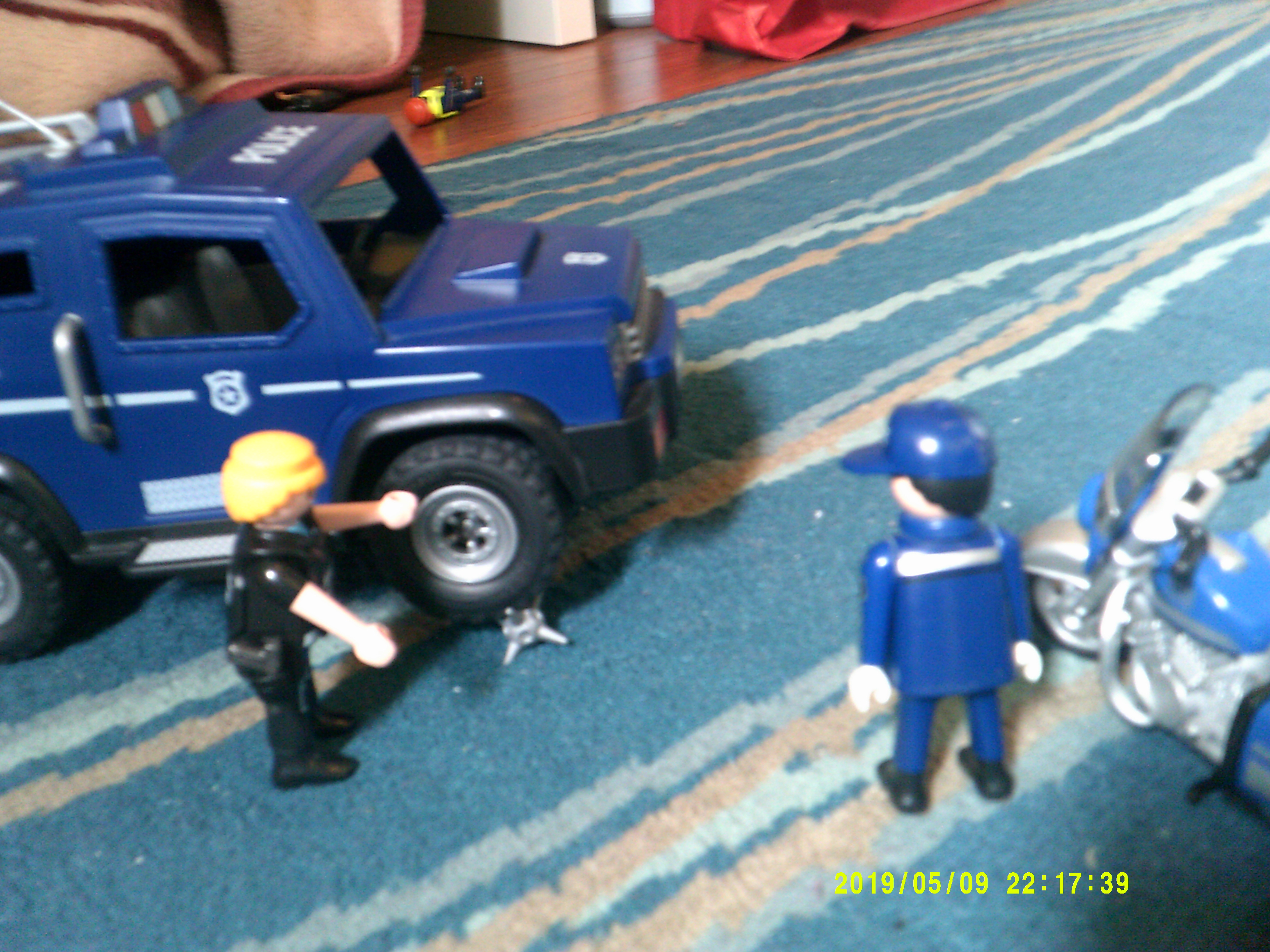 Qu’est-ce qu’il y a ?!
J’ai roulé sur un piège, le pneu est crevé !!
Cool, j’ai quand même réussi à les semer…
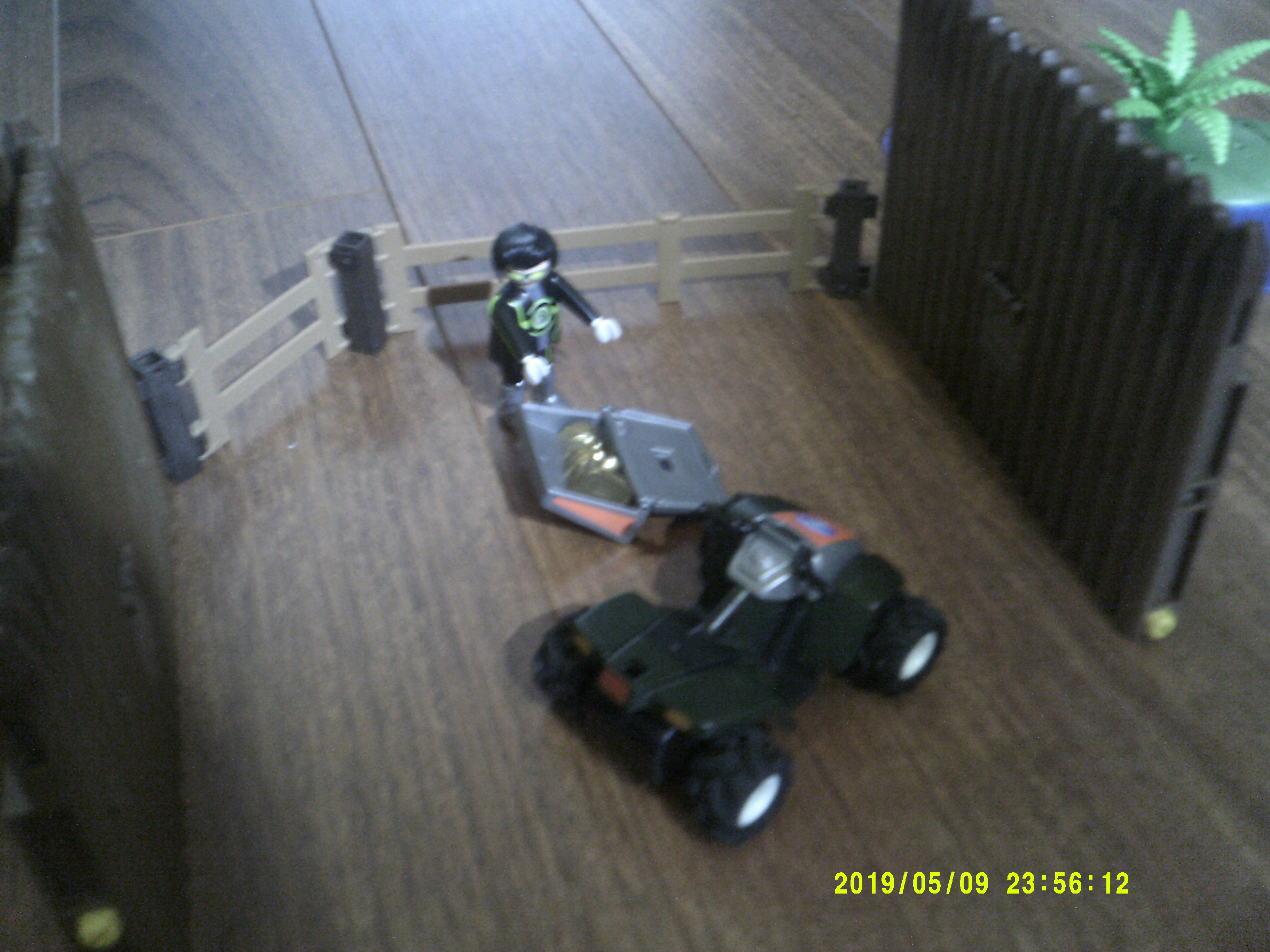 Oh non !!!!!! 
Un cul de sac !!!!
Bon, j’vais escalader la barrière!
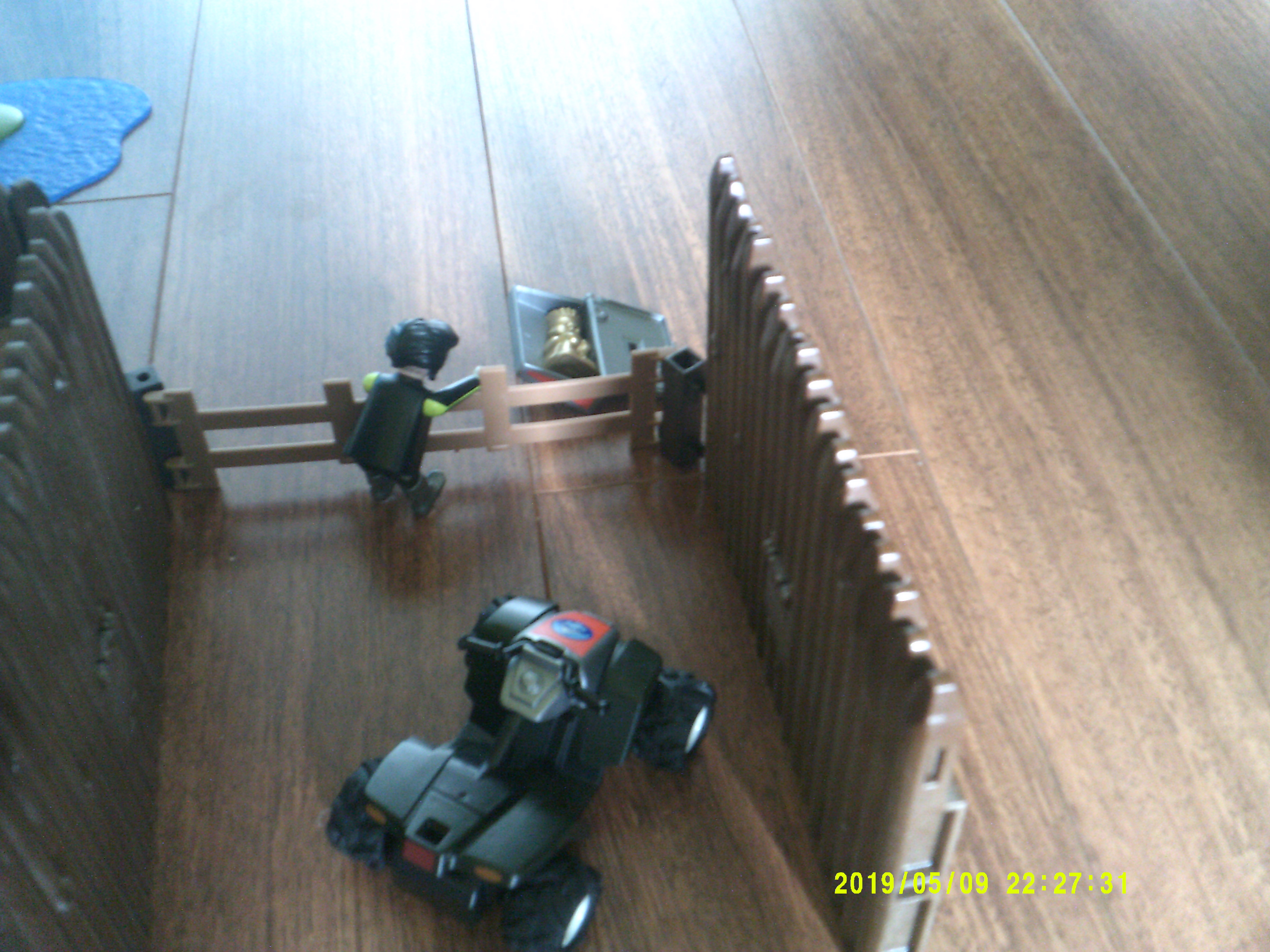 En tentant de s’échapper le voleur tombe dans l’étang. Heureusement, grâce à la caisse, la statuette flotte à la surface.
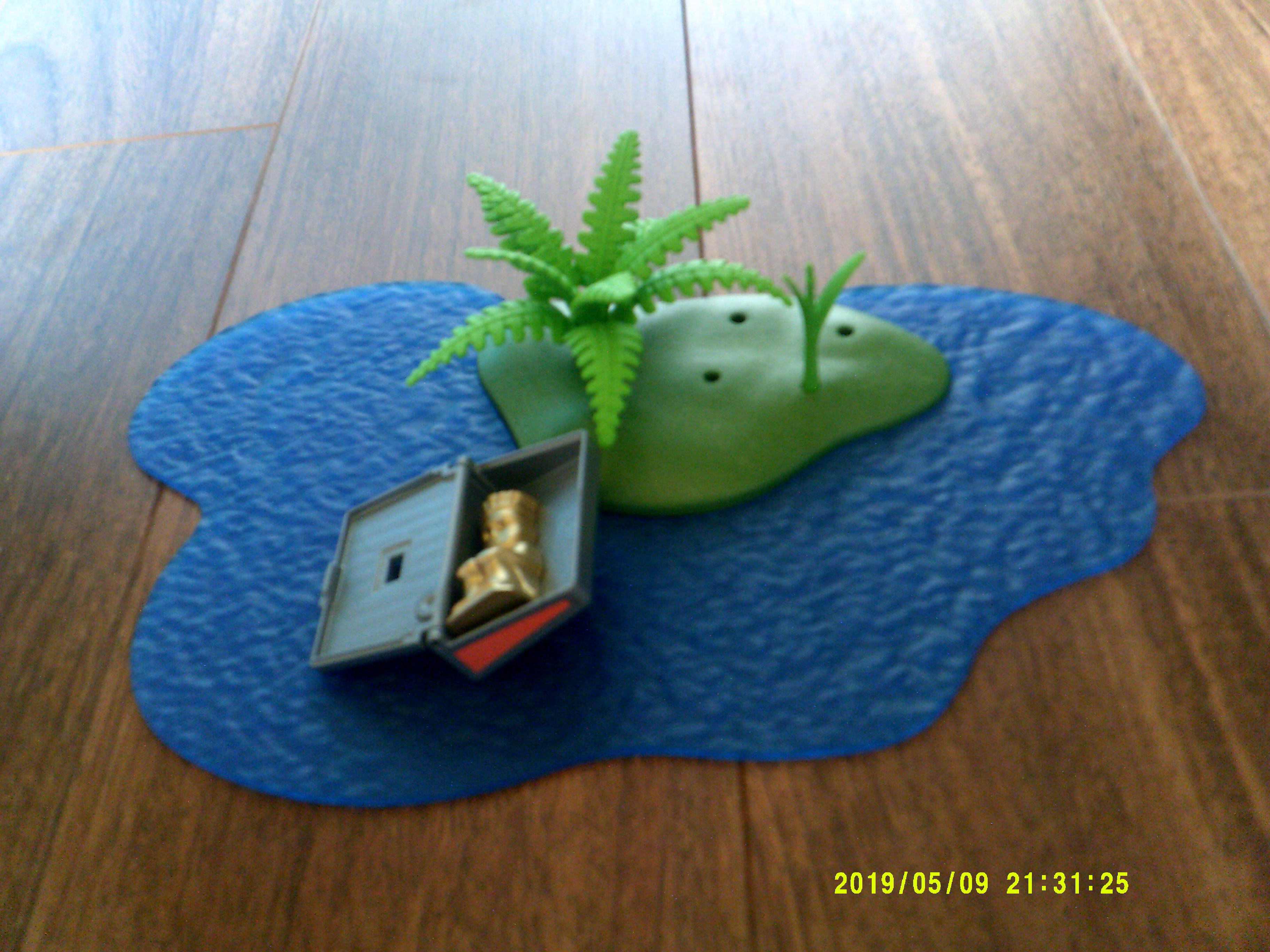 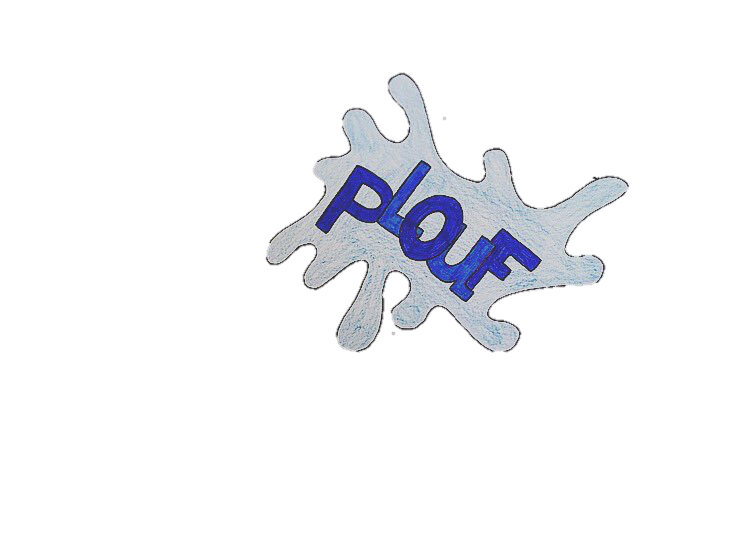 J’appelle notre ami le plongeur !!!
Il ne remonte pas, il va se noyer !!!
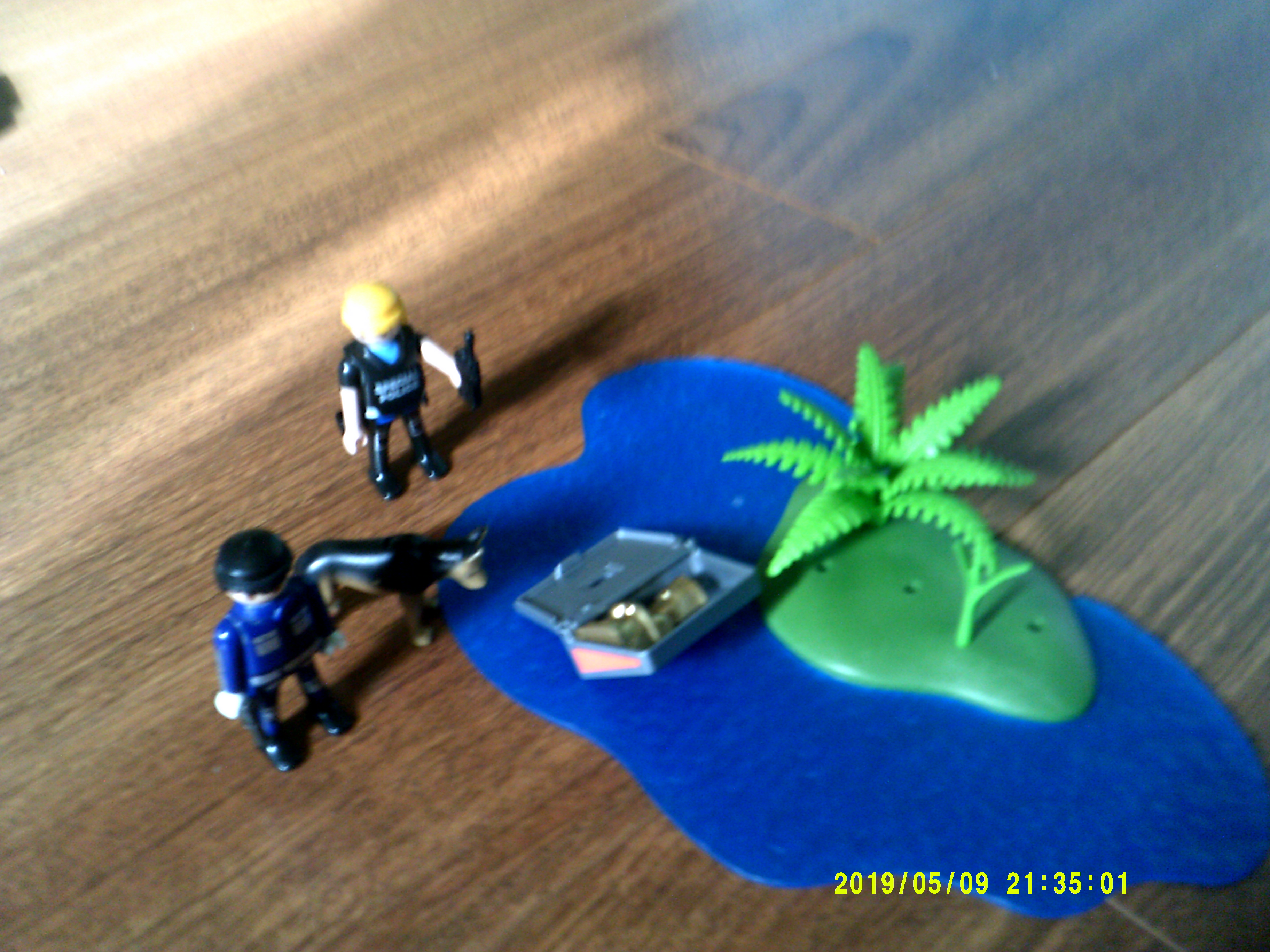 LACHEZ MOI !!!
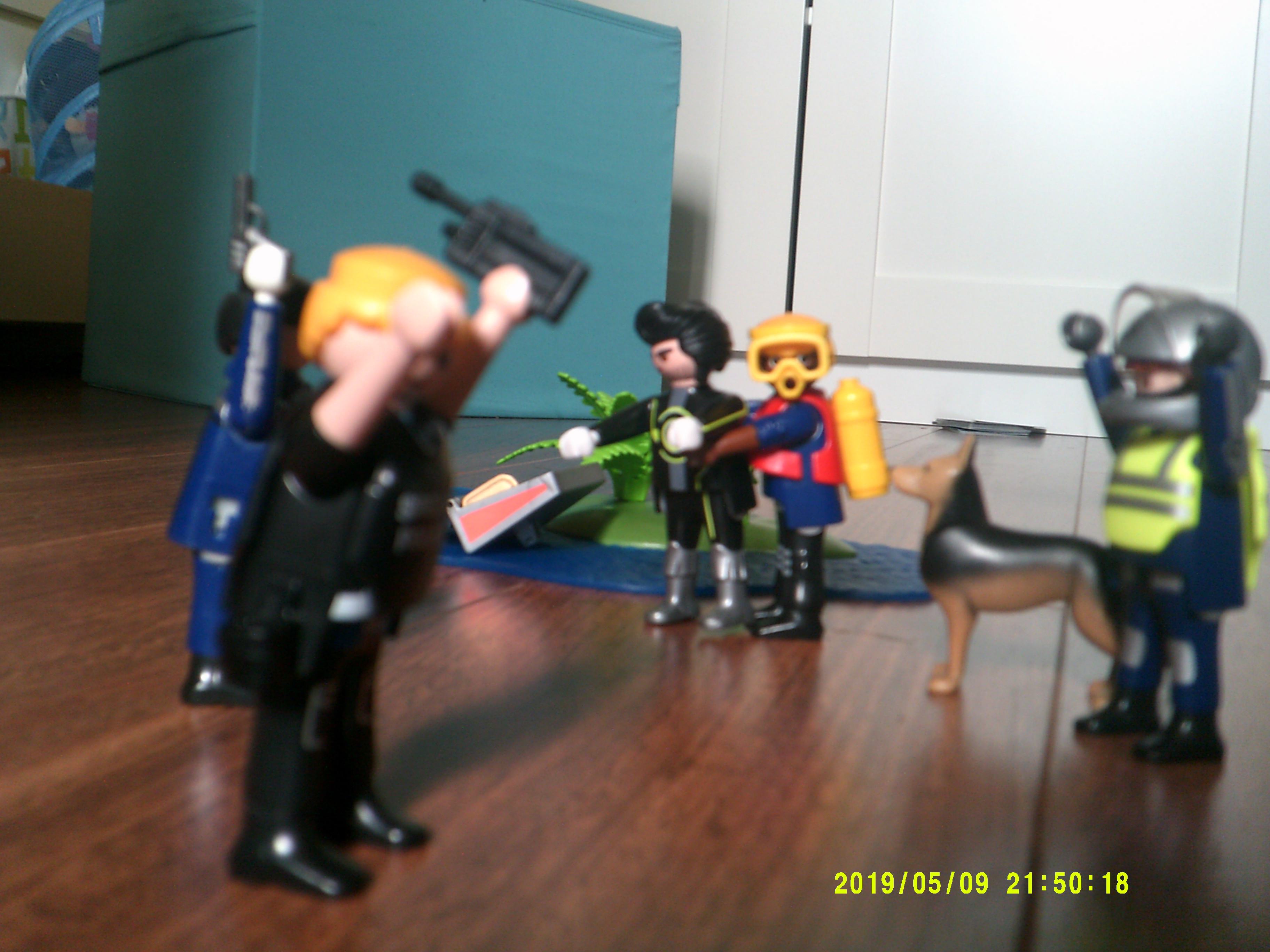 Tu vas faire un tour en prison.
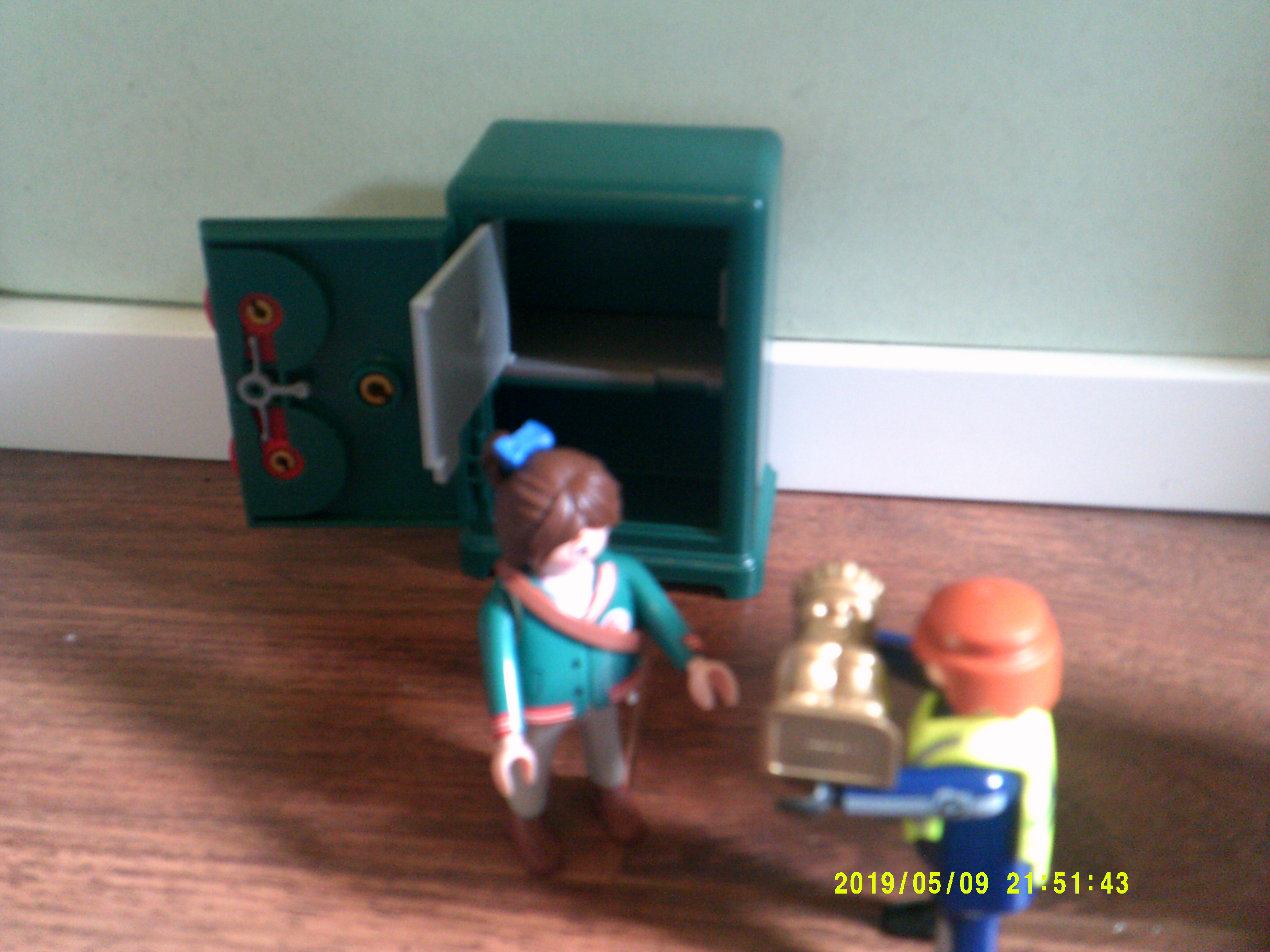 Tenez je crois que c’est à vous.
Merci beaucoup !!!
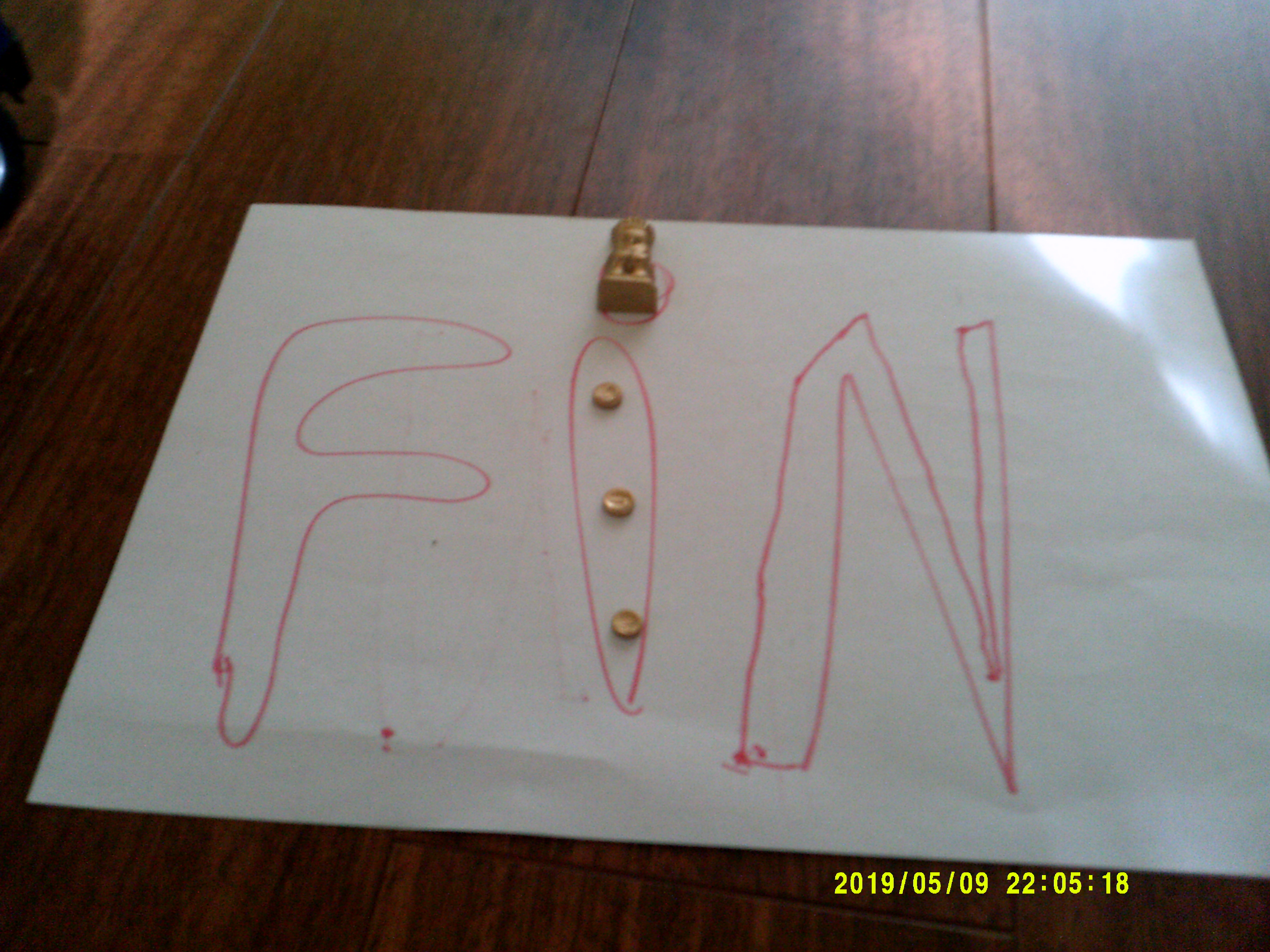